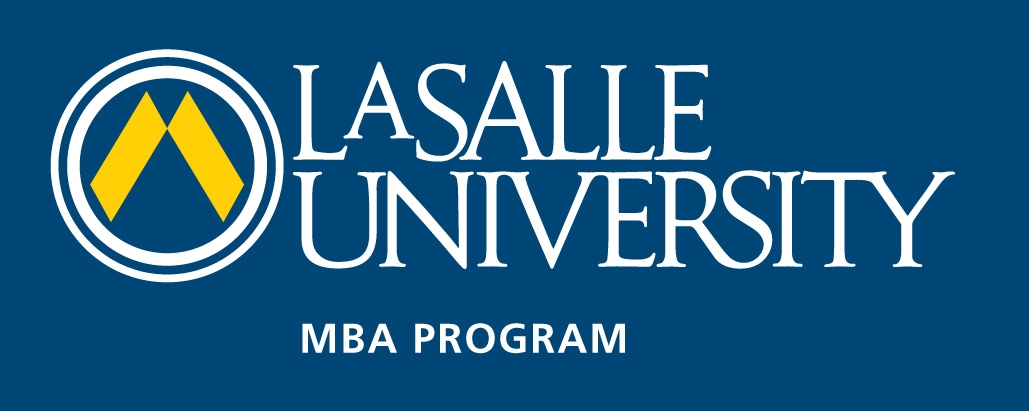 Preparing for Capstones in
Computer Information Science
Information Technology Leadership
Economic Crime Forensics
What is a capstone?
Culminating experience for your curriculum.

Provides an opportunity to demonstrate integration of academic studies with personal interests.

Opportunity to integrate your professional activities with your program by partnering with an outside organization.

Students may consider completing a capstone when they are within 9 credits of completing the program.

Capstones are available during every semester.
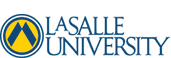 Pre-Capstone Requirements
Students considering a capstone need to complete specific steps in the semester before the capstone begins.

Students in Computer Information Science and Economic Crime Forensics may complete the capstone individually or with a team of two.

Information Technology students must participate in a team capstone.
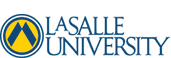 Pre-Capstone Requirements
Students need to prepare a proposal for the experience.  The proposal includes 
a description of the project/problem;
a timeline for activities in the capstone semester;
current student resumes;
a signed plagiarism paper to document understanding of the academic integrity policy.
If the project is a team, the team needs to be determined by the students prior to the capstone.
Students need to ask a faculty member to serve as the capstone mentor.
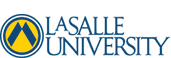 Pre-Capstone Requirements
The faculty mentor needs to review and approve the proposal.

The proposal packet needs to be submitted to the program director by the last class day of the semester prior to the capstone.

The program director will submit the proposal to program faculty for review and comment.  Students will be registered for the capstone course by the program director once the proposal is submitted for faculty review.
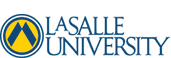 Director Responsibilities
Submit all proposals to program faculty for review and comment.
Register students for the capstone course once the proposal is submitted for review.
Determine a team of faculty reviewers for each capstone.
Notify student(s) and faculty mentor of review team.
Provide drafts of proposal to review team once draft is approved by faculty mentor.
Schedule capstone presentation at end of semester.
Receive final copy of capstone submission after faculty mentor approves all changes.
Submit student final grade for capstone as reported by faculty mentor.
Complete all paperwork for faculty stipend for capstone experience.
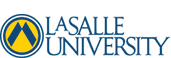 Things to Consider
Presentation will only be scheduled once the final draft of the capstone document is submitted to the review team.
The review team needs two weeks for reading the capstone document.
The capstone students should expect at least one week to complete any updates from the review and/or presentation.
Final grades will not be issued until CD with final capstone project is presented to the program director.
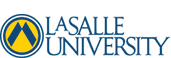 Completing the Capstone
If you plan to graduate at the end of the semester during which you complete your capstone, you should have your final draft ready for submission to the review team by two weeks before the start of the final exam week.
Failure to complete the capstone in the semester that you are registered will result in a grade of I(ncomplete).
You will be able to work during the following semester to complete the work for the project without additional financial obligation.  (No tuition will be charged.)
Once the capstone requirements are completed, the I(ncomplete) grade will be changed to the one submitted by the faculty mentor.
You MUST finish during the successive semester, or the I grade will remain on your transcript and you will need to complete a NEW capstone.
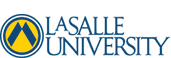 Where to find the guidelines?
Capstone guidelines for Computer Information Science.http://www.lasalle.edu/grad/index.php?section=cis&page=capstone
Capstone guidelines for Information Technology Leadershiphttp://www.lasalle.edu/grad/index.php?section=itl&page=capstone
Capstone guidelines for Economic Crime Forensics
Please use either link above.  The general guidelines are the same.  We are updating the website to include specifics for MS Economic Crime.
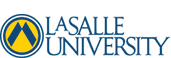 Sample Capstones
Look at the link below for examples of CIS and IT Leadership capstones.
CIS are identified because they are usually ONE author.  IT Leadership capstones have multiple authors.
Economic Crime Forensics Capstones will be posted once they are reviewed and completed.
http://digitalcommons.lasalle.edu/mathcompcapstones/
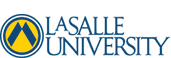 Additional Questions
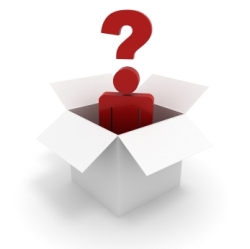 If you have any questions or concerns, please feel free to contact me.

Email: mccoey@lasalle.edu
Phone: 215-951-1136
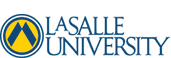